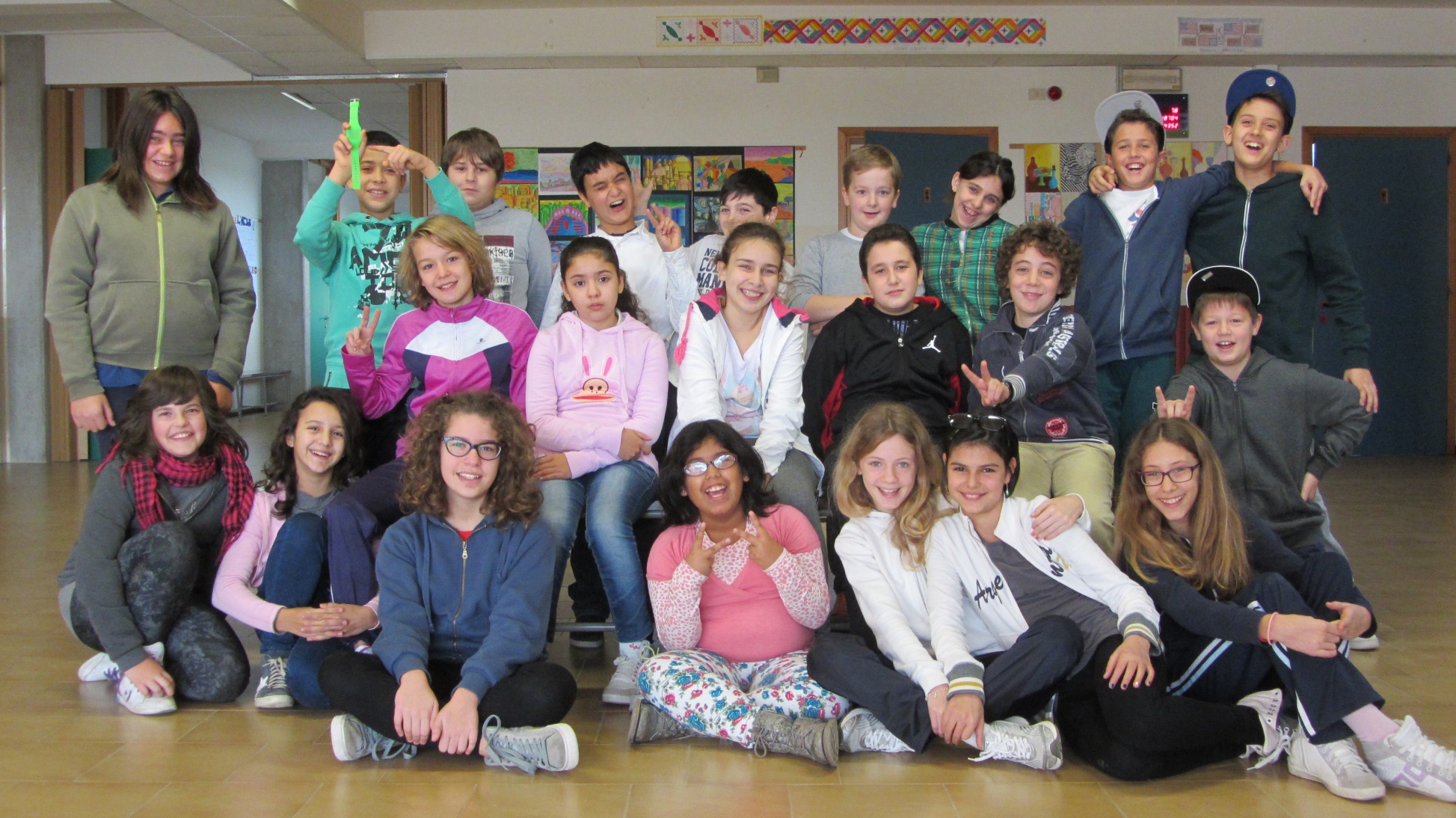 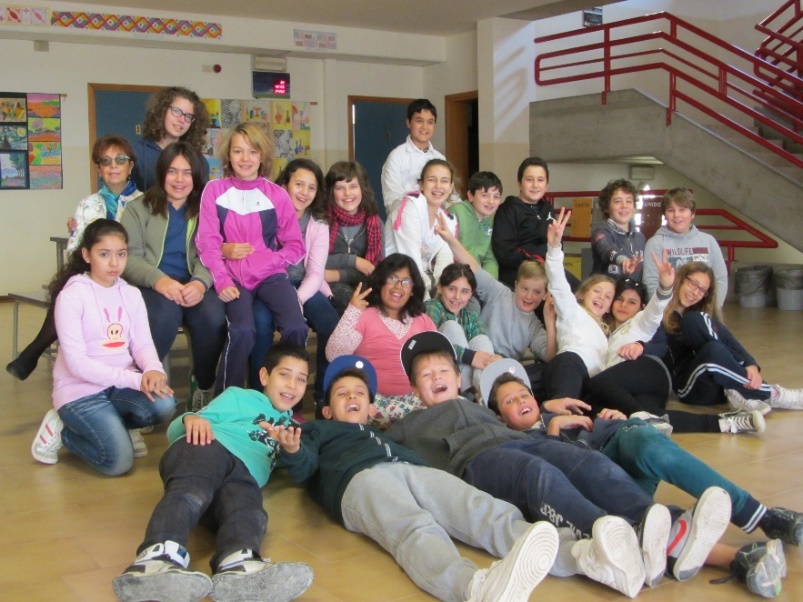 HERE WE ARE !!!
3G 2016/17
VILLORBA
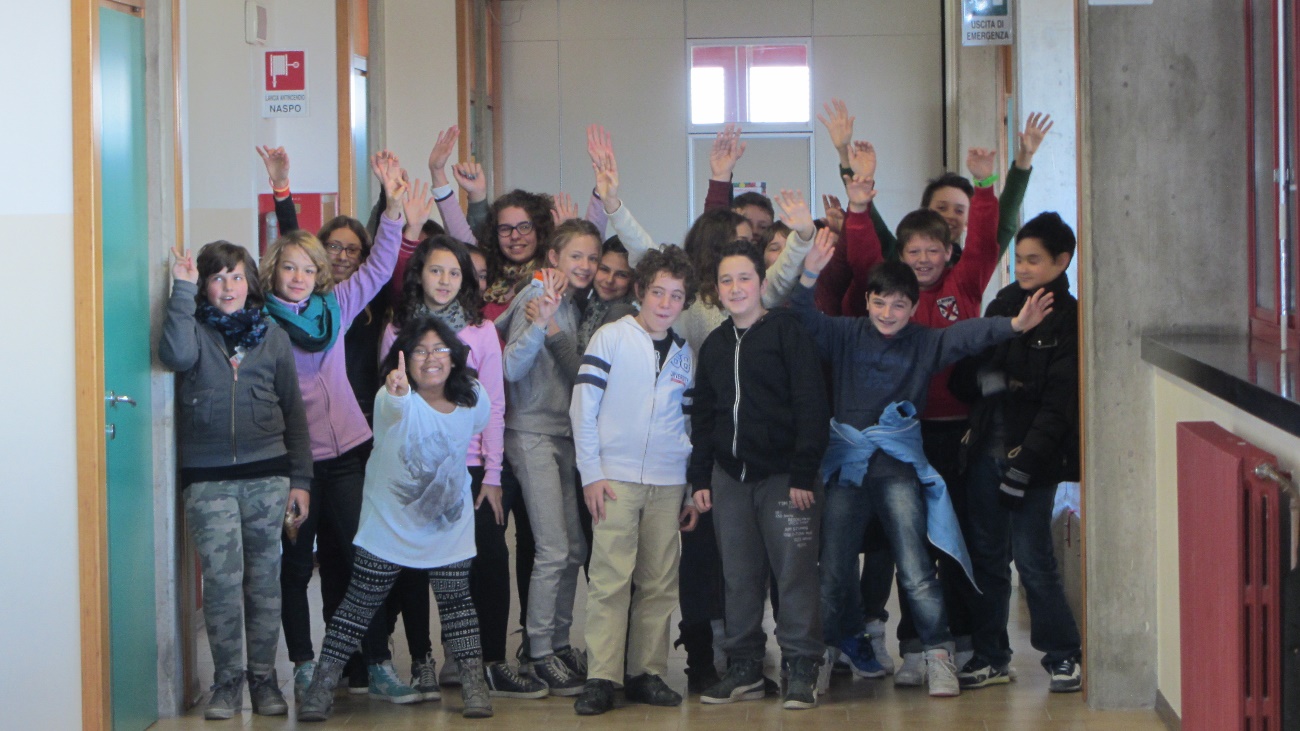 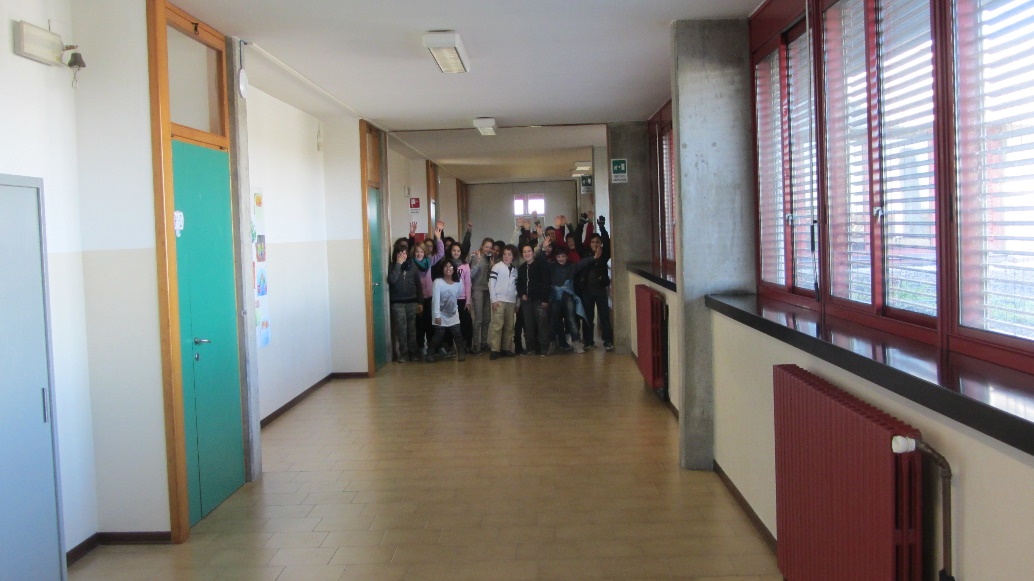 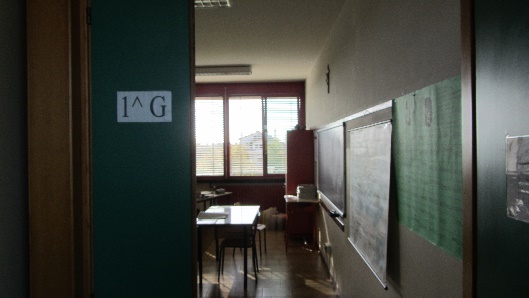 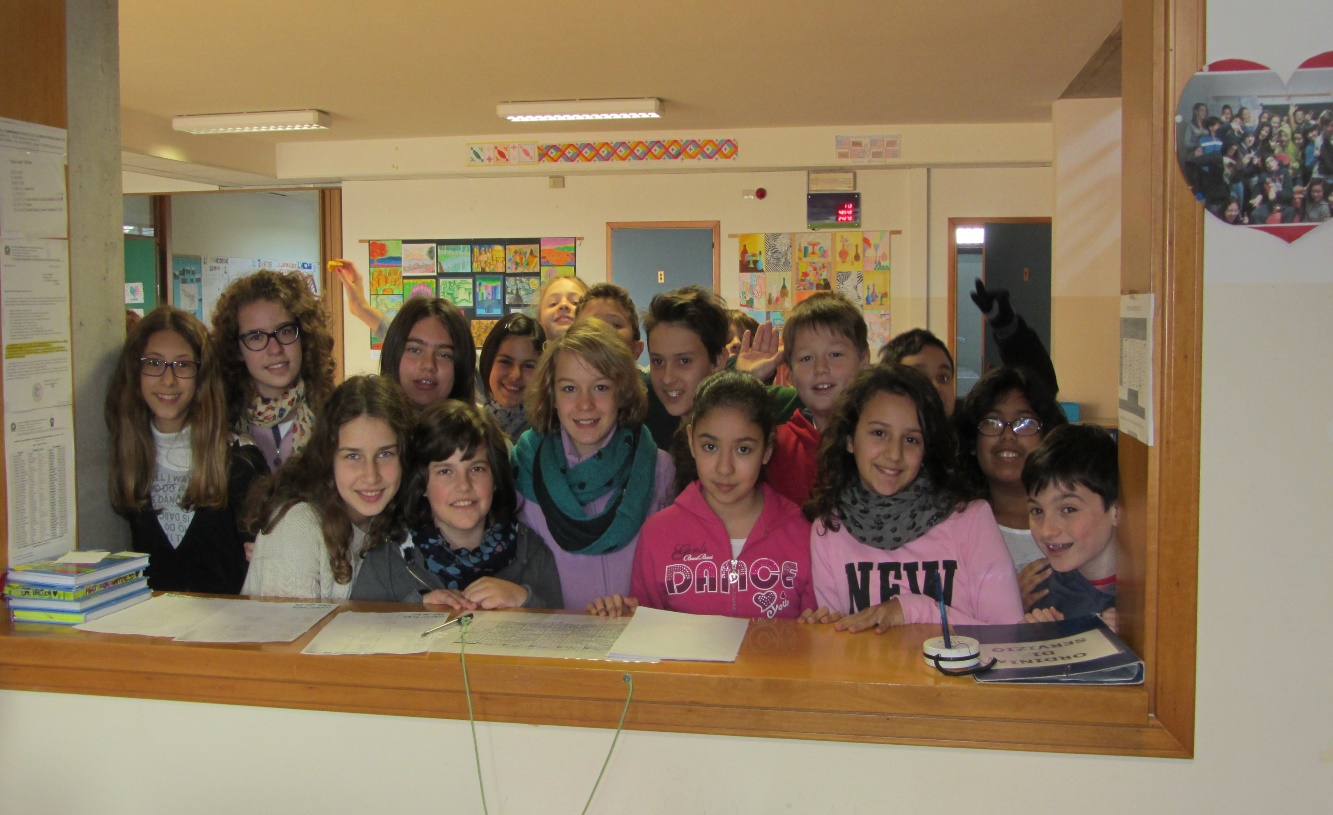 OUR SCHOOL …INSIDE…
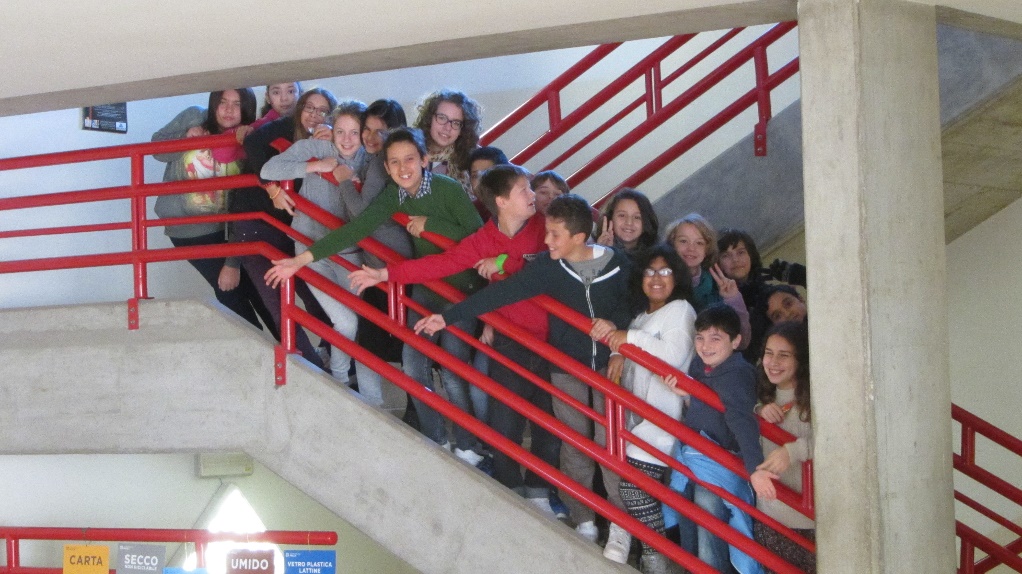 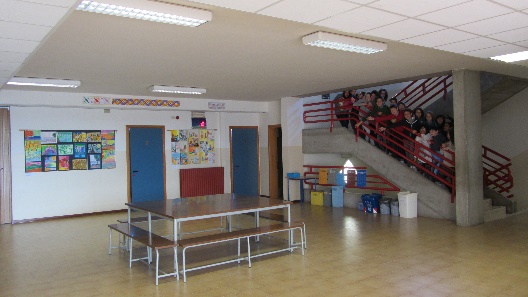 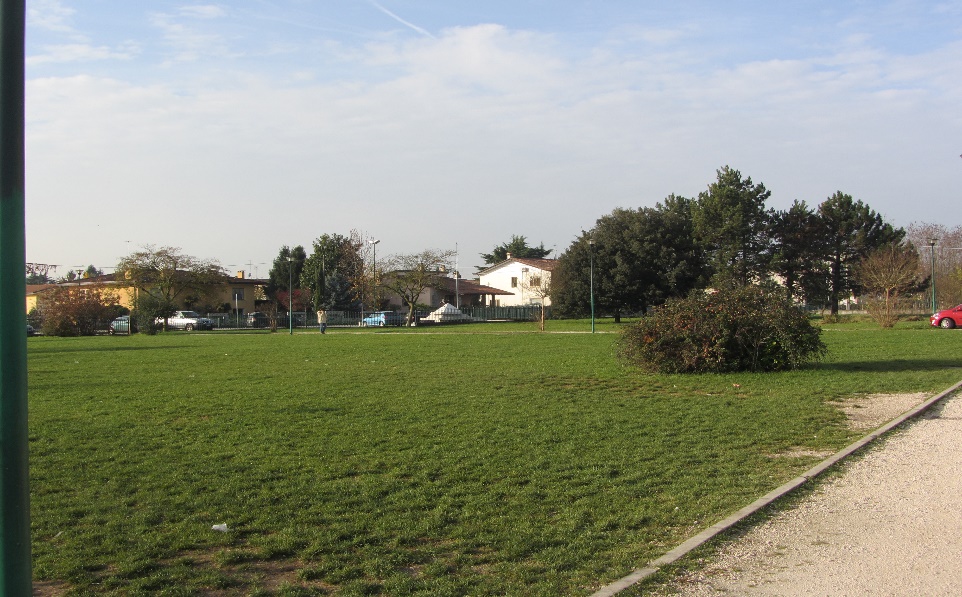 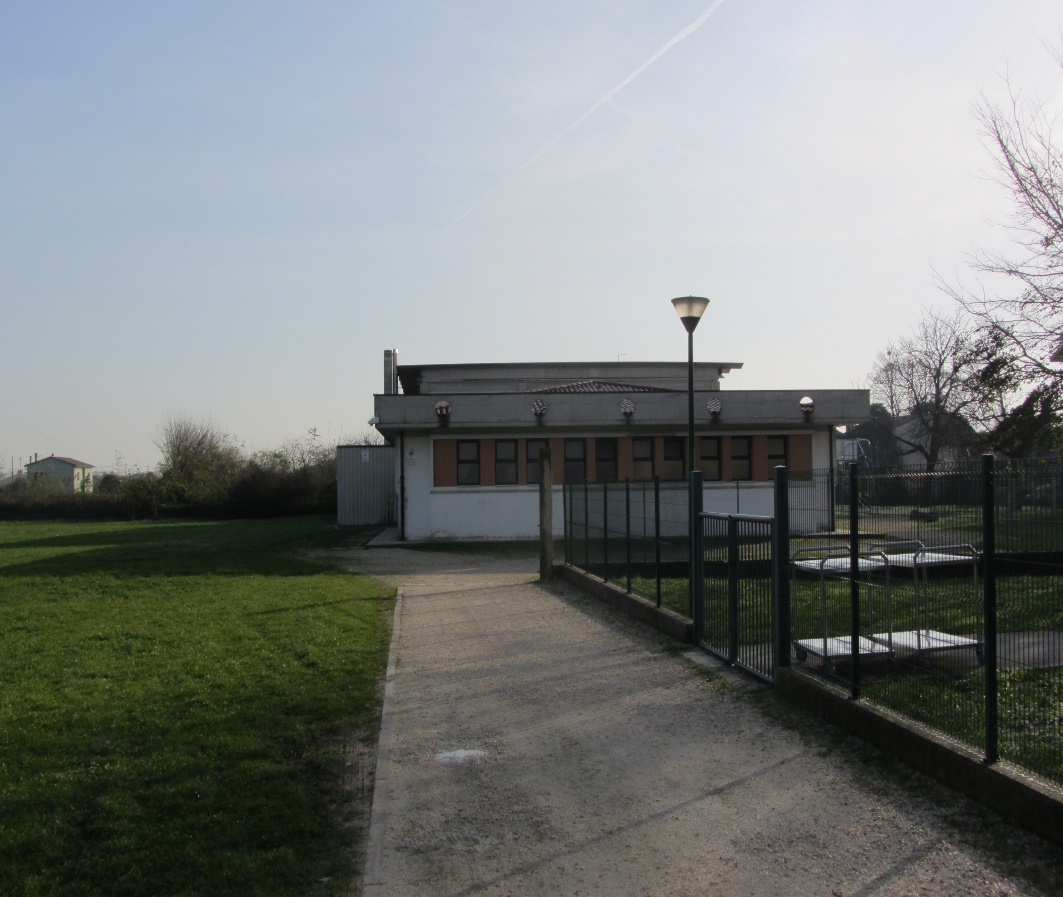 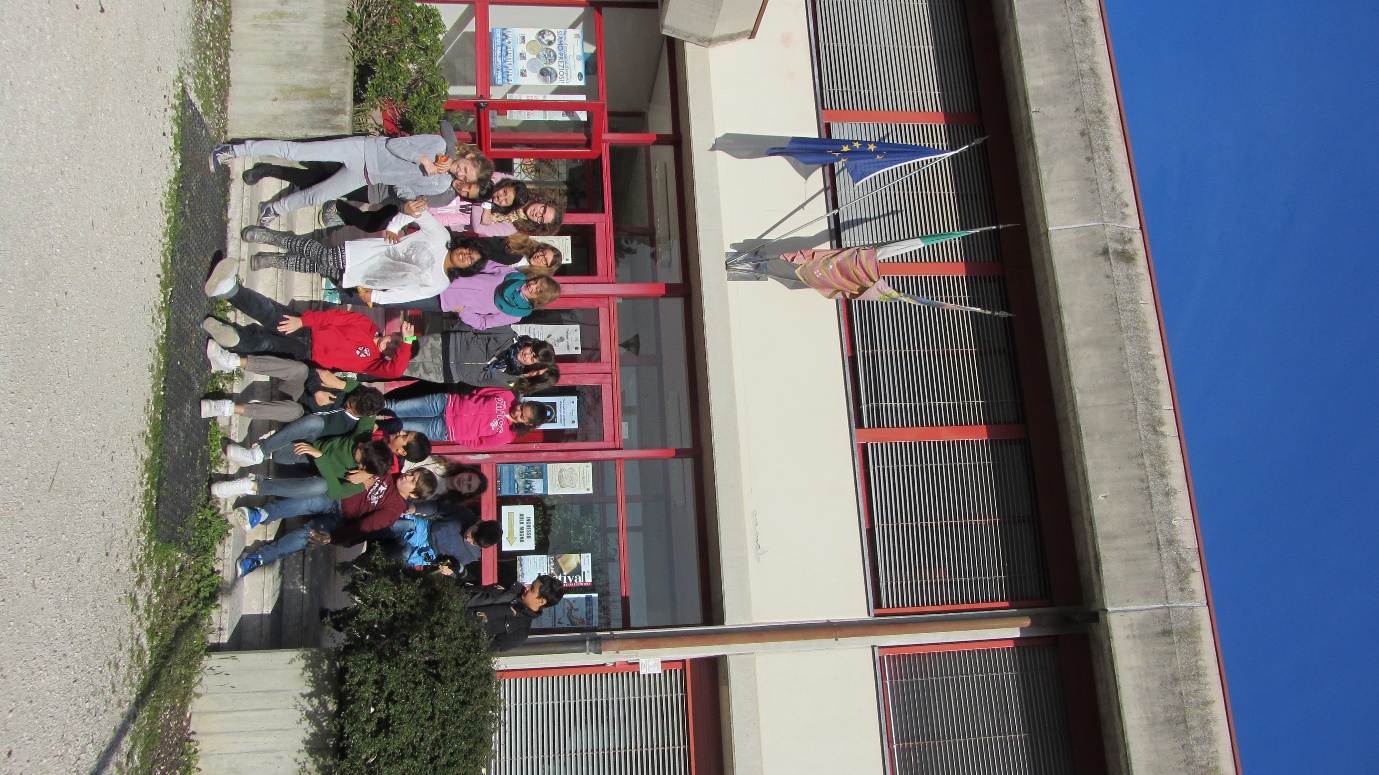 … GYMN…
…OUTSIDE: THE GREEN WHERE WE PASS OUR BREAK TIME…
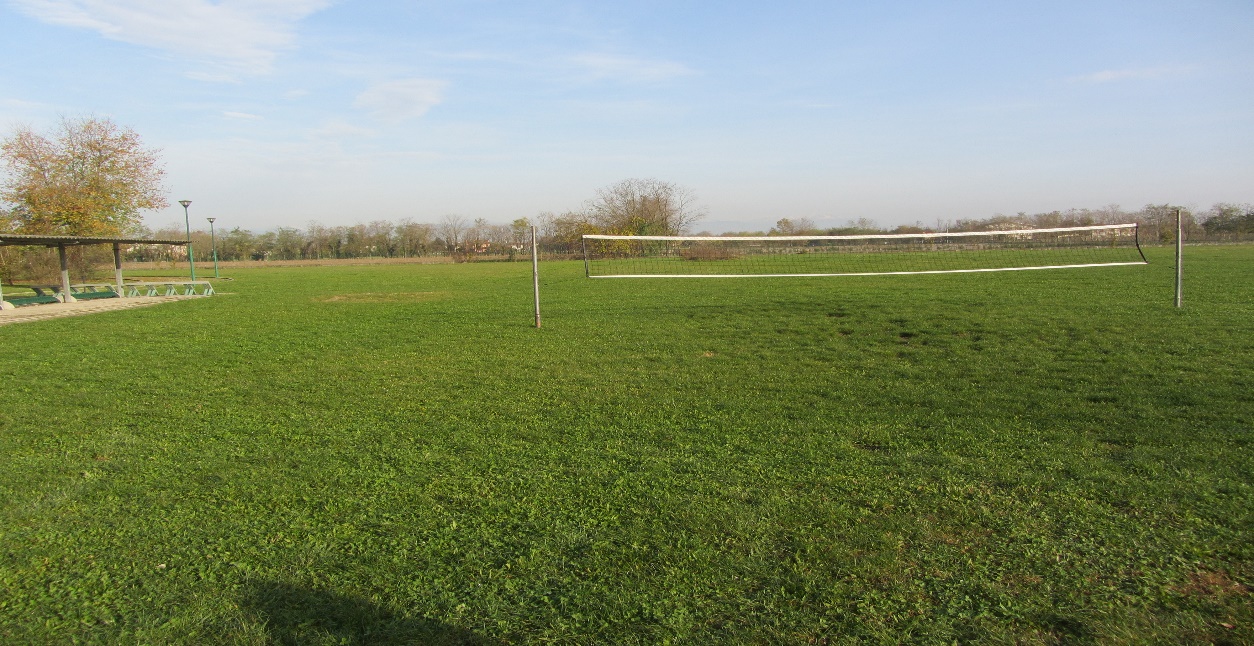 … VOLLEY COURT AND  GREEN BACK…
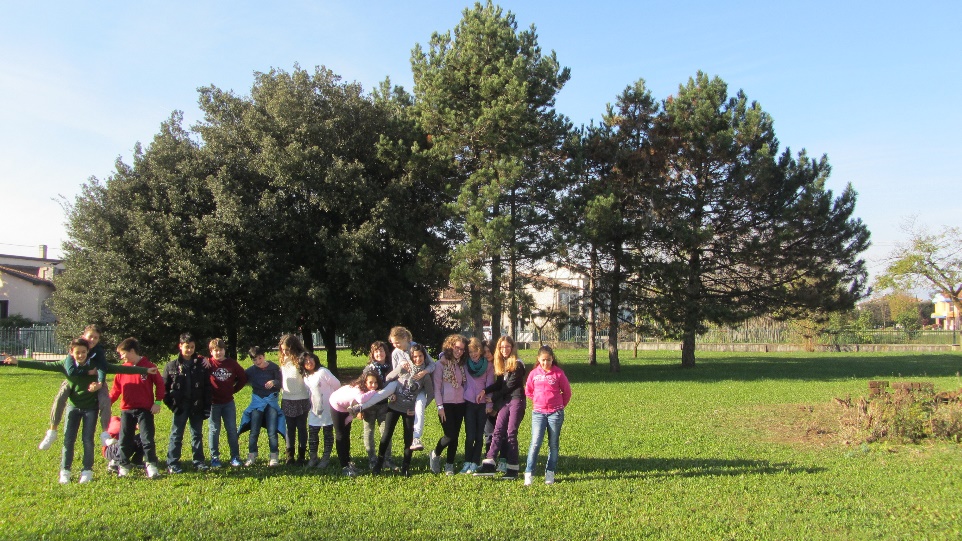 …FRONT DOOR…
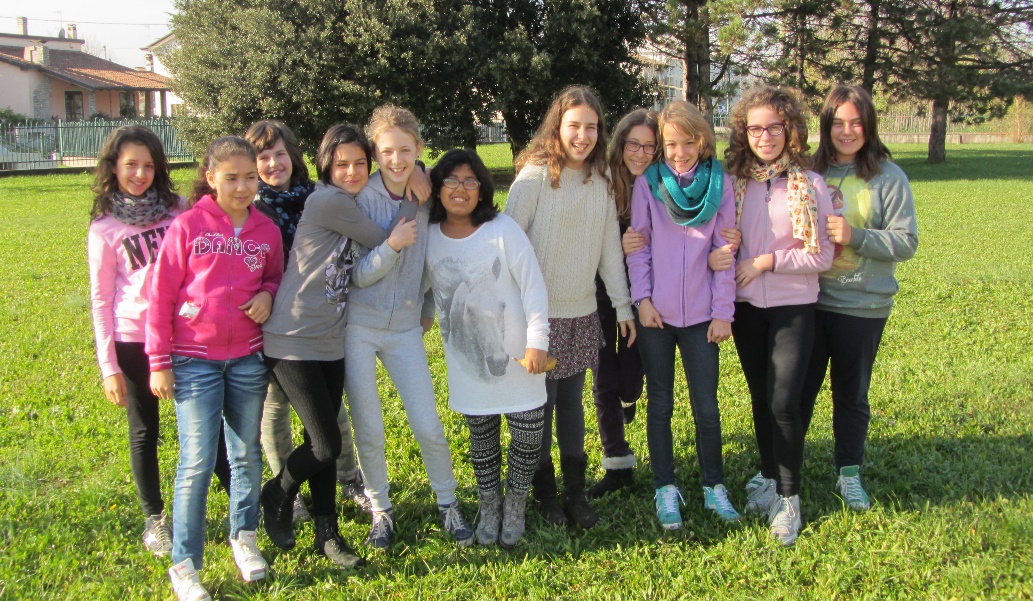 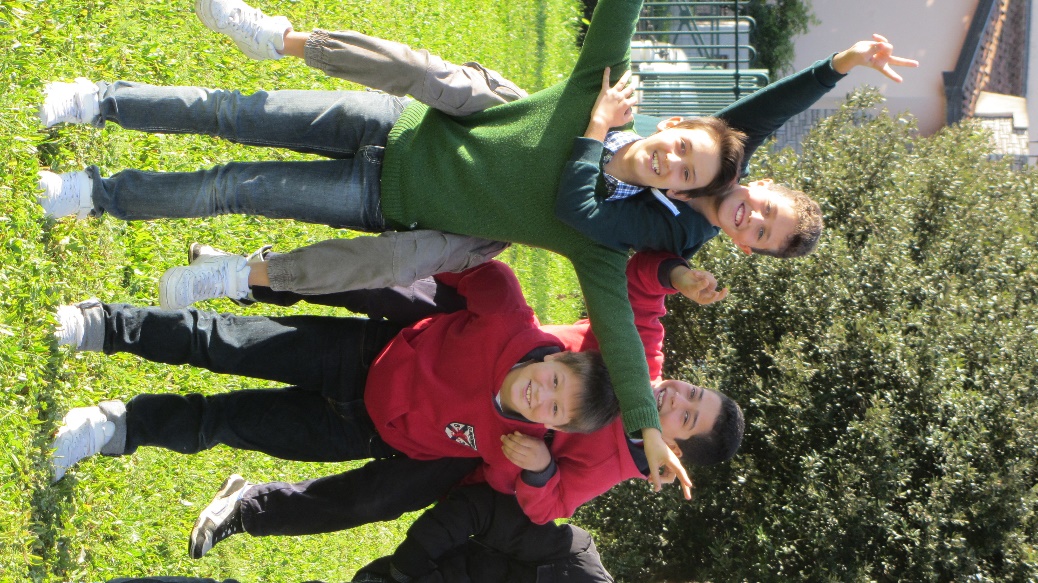 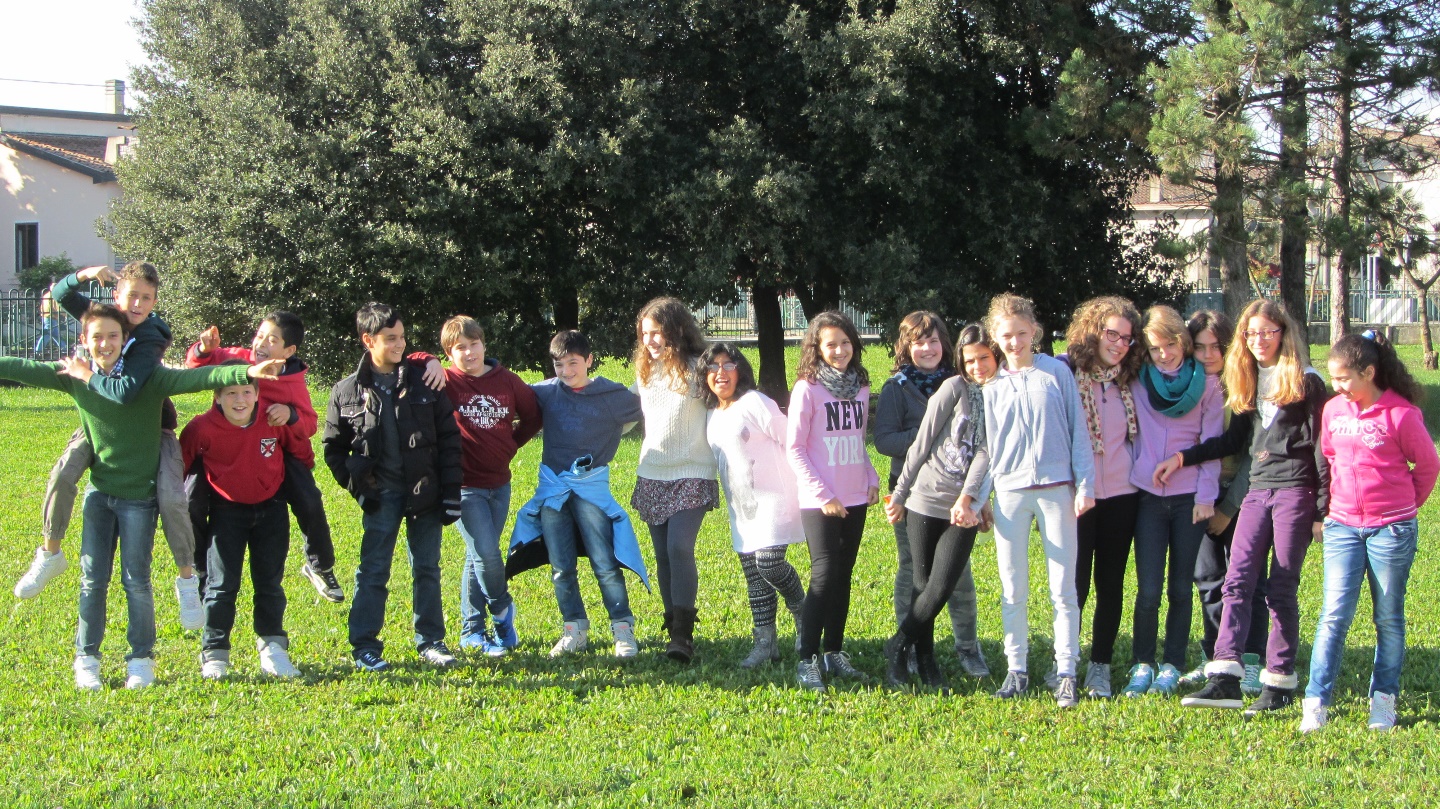 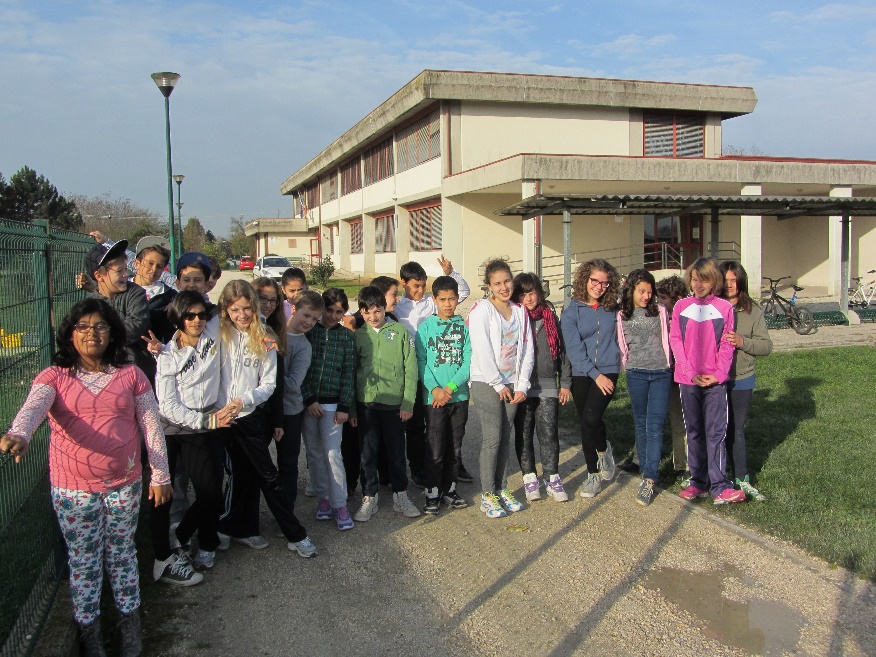 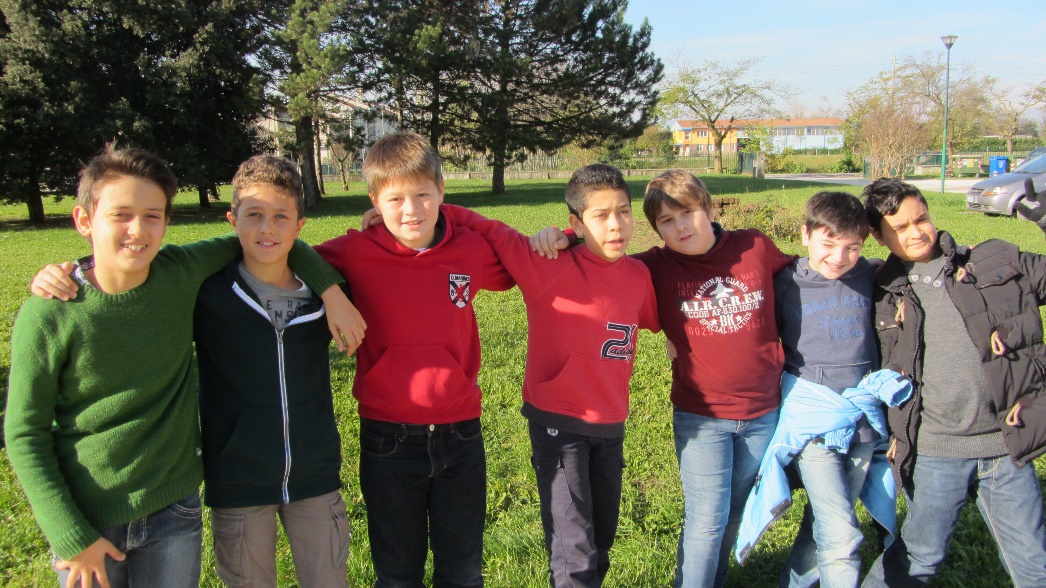 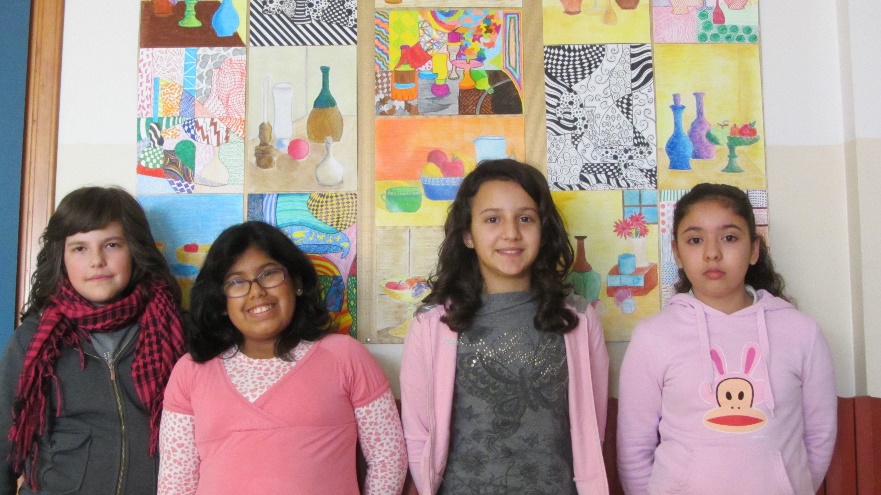 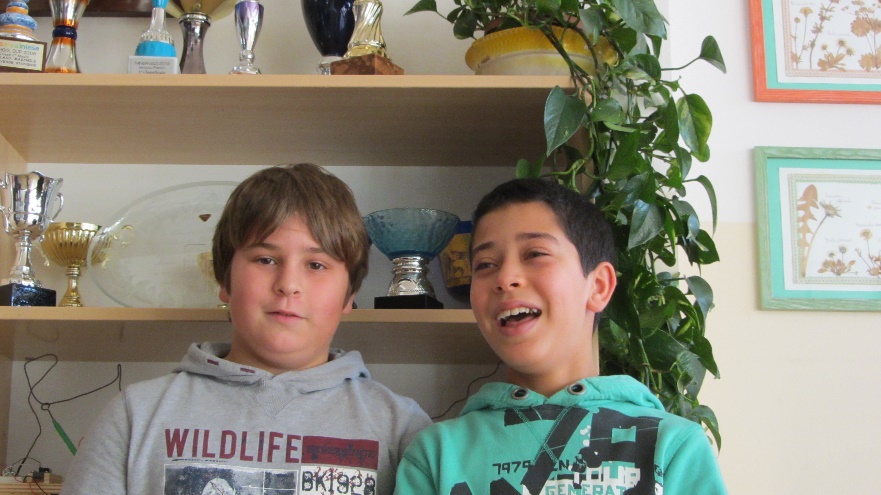 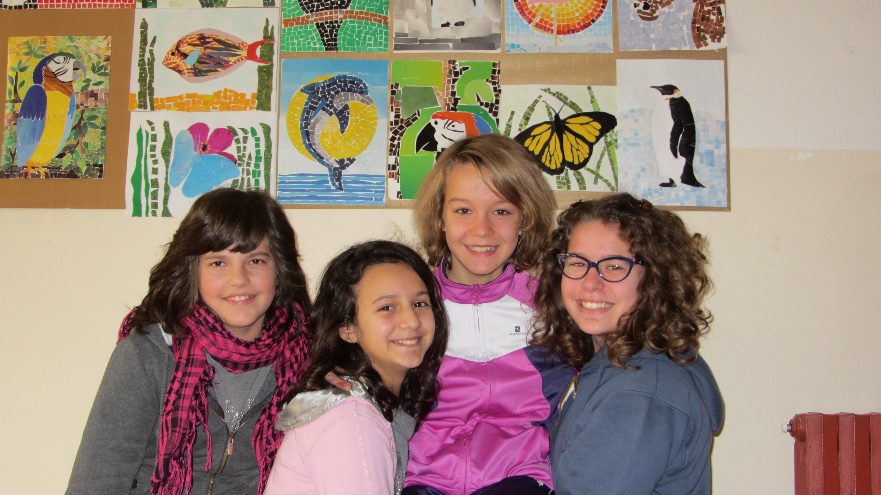 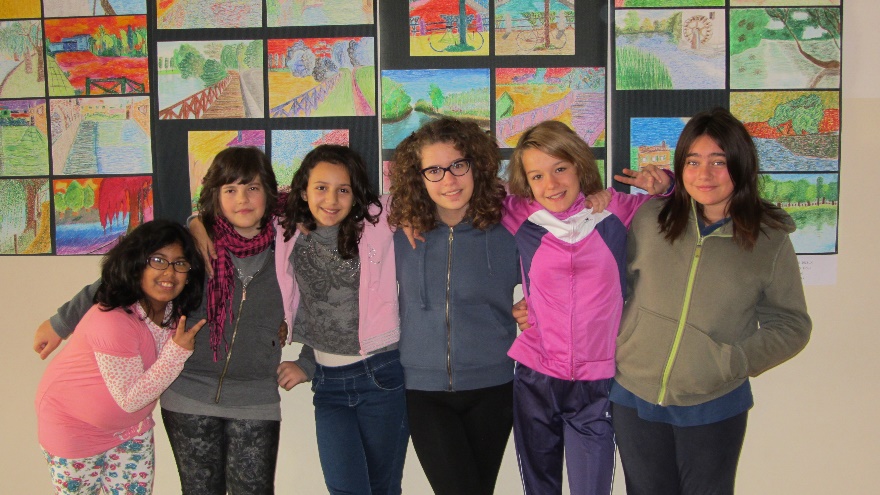 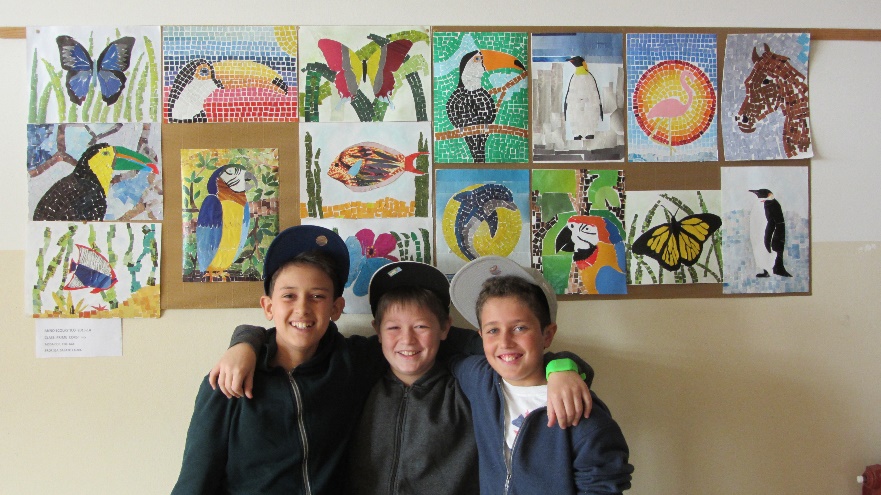 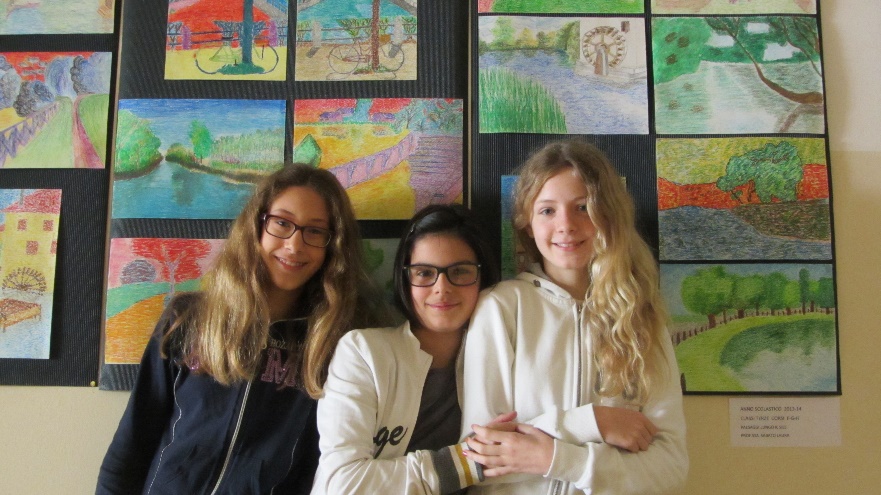 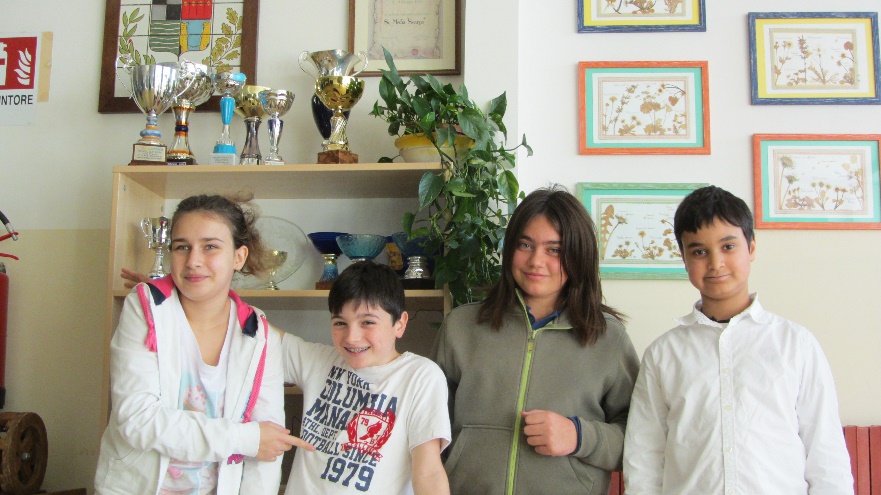 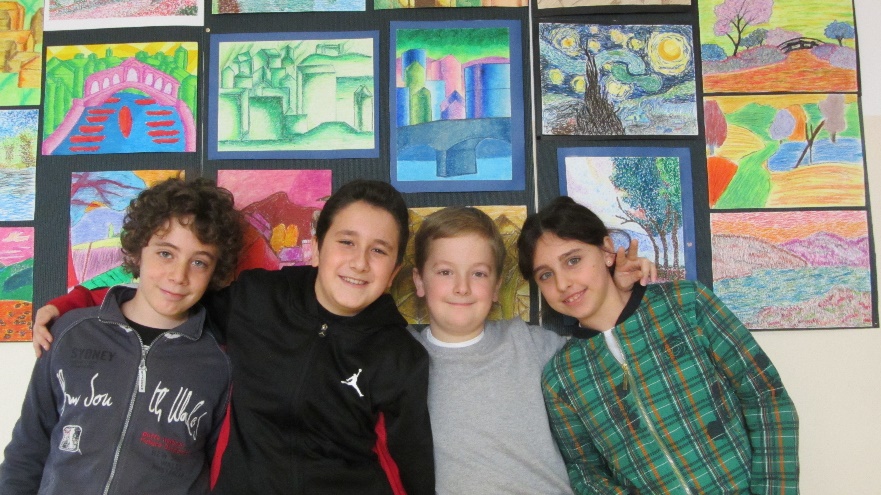 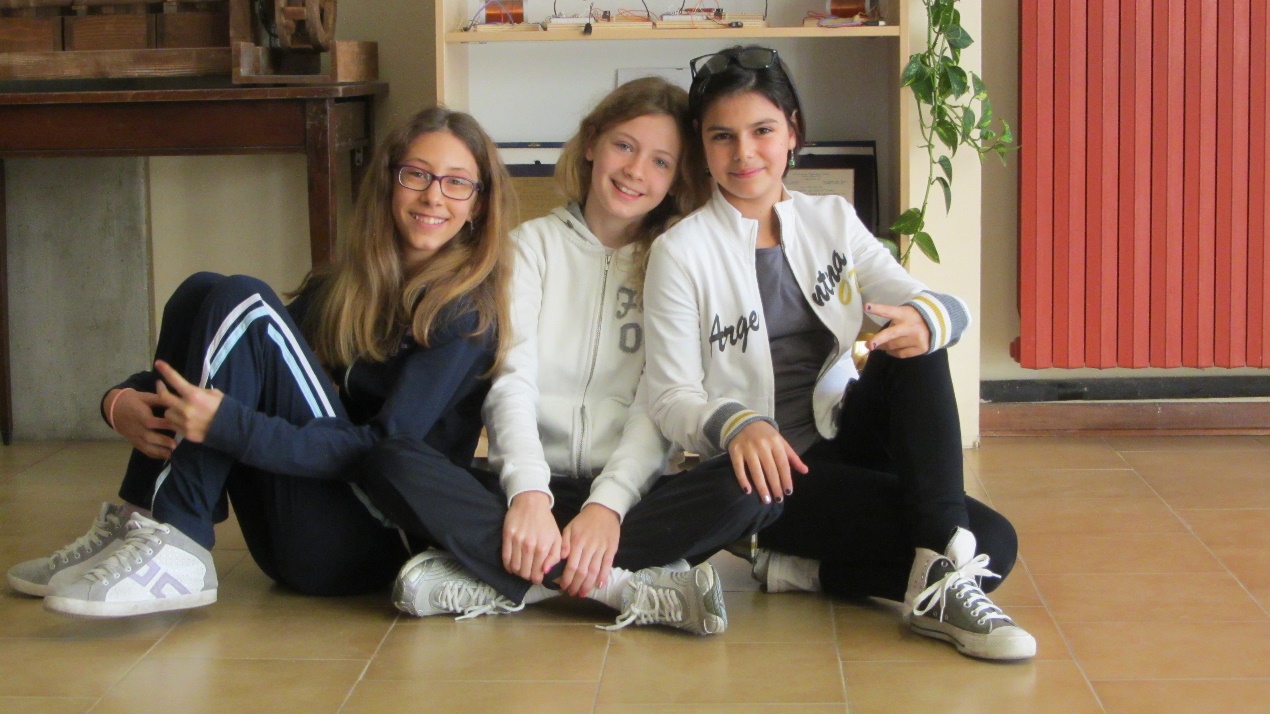 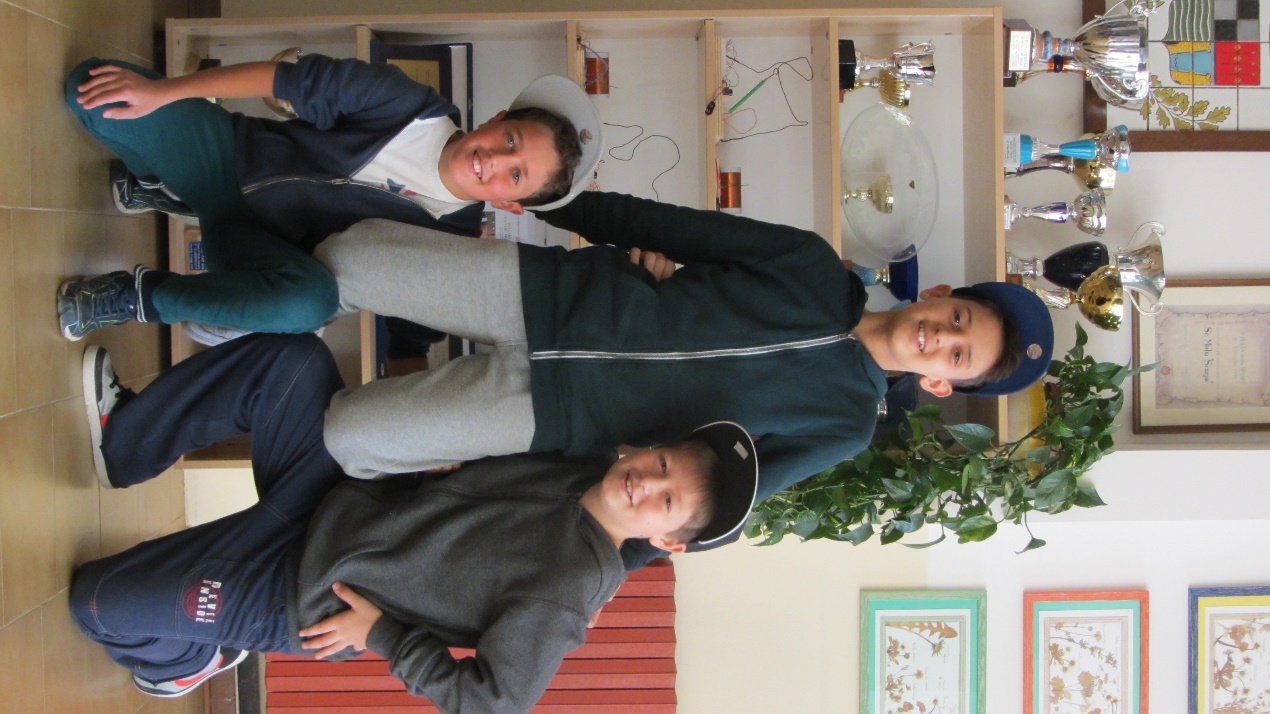 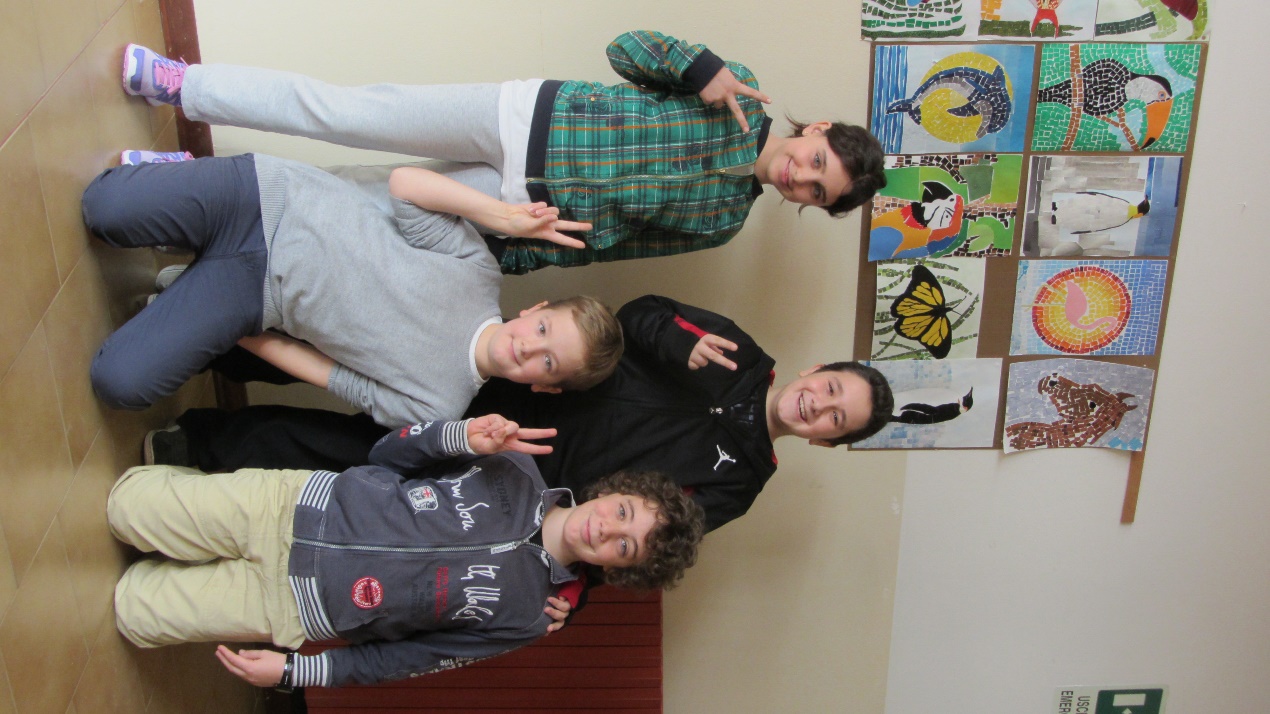 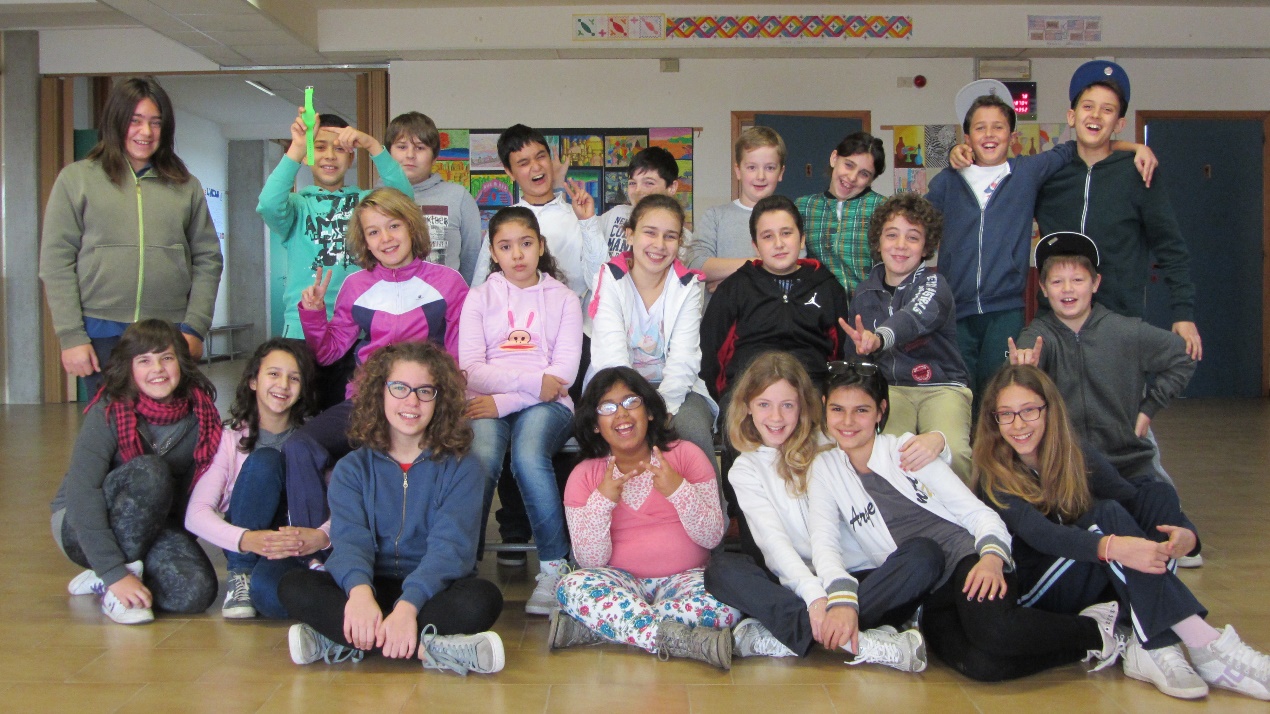 HAPPY SCHOOL YEAR !!!
We was very pleased to work with you last two years…now other little friends will take our place…READ ABOUT THEM IN THE NEXT PPT !!!